WEEKLY PROJECT TIMELINE TEMPLATE
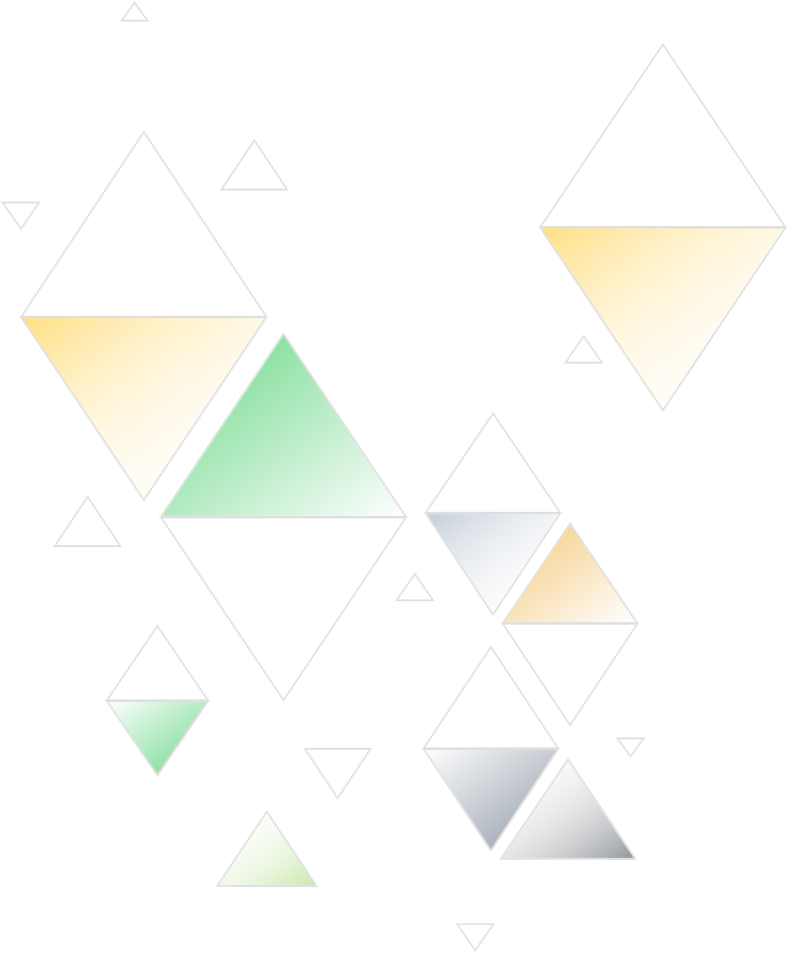 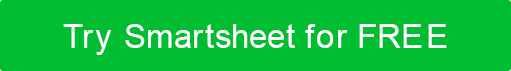 PROJECT NAME
WEEKLY PROJECT TIMELINE PRESENTATION
PROJECT REPORT
WEEKLY PROJECT TIMELINE PRESENTATION